PIR MotionSensor
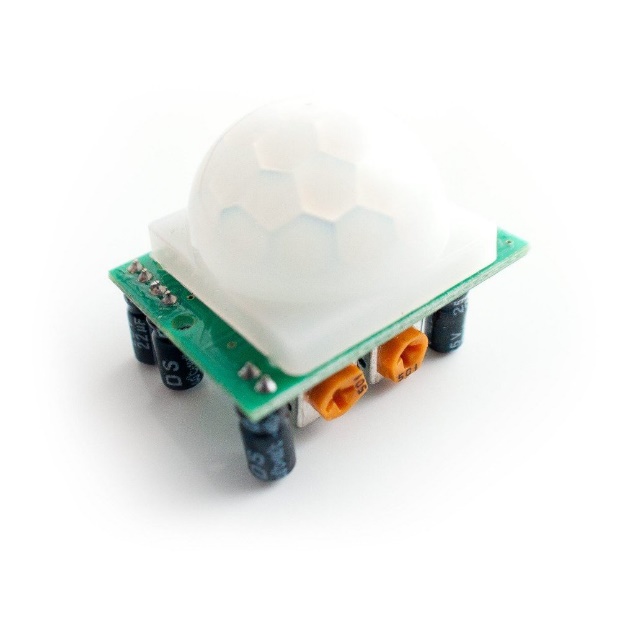 What is it?
How does it work
PIR Sensing Element
Fresnel Lens
Decoder Chip
PIR Sensing Element
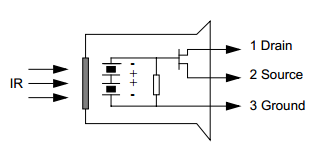 Fresnel Lens
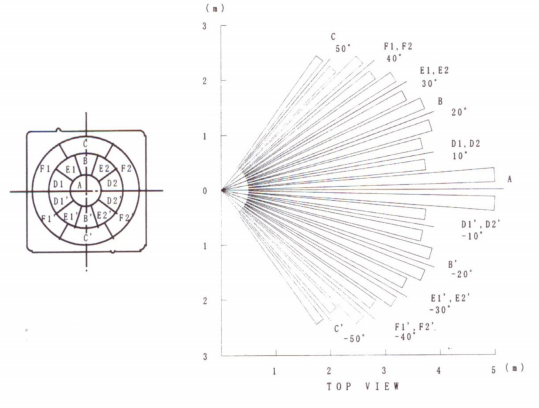 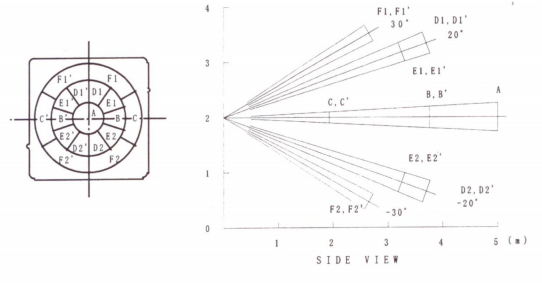 Decoder Chip
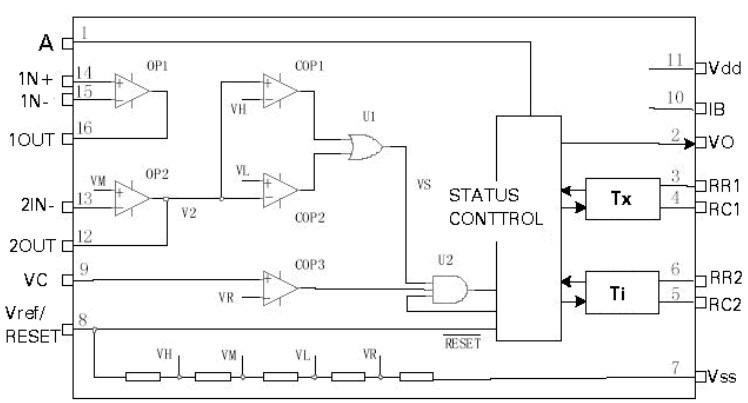 ^ http://www.ladyada.net/media/sensors/BISS0001.pdf
Example Circuit
Applications
Motion sensing
Human Detection
Not ballistic heat-seeking missiles